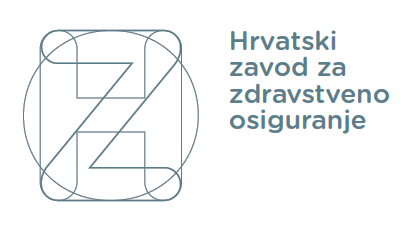 Identifikacija pacijenata
Projekt obilježavanja osiguranih osoba narukvicama s jedinstvenim identifikatorom
Identifikacija pacijenata
Obilježavanje osiguranih osoba narukvicama s jedinstvenim identifikatorom omogućuje sljedivost:
pacijenata
lijekova
ugradbenih i potrošnih medicinskih materijala
uzoraka
procesa rada
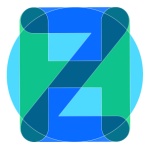 Identifikacija pacijenata
Pridonosi:
ubrzanju procesa rada
većoj sigurnosti pacijenata
sprječavanju grešaka
povećanju produktivnosti
podizanju kvalitete usluga
lakšem ispunjavanju akreditacijskih kriterija
smanjenju troškova
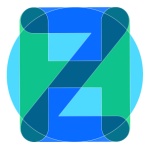 Identifikacija pacijenataPotrebna oprema
Primjer 1.  - bez značajnijih dodatnih troškova
Standardni laserski pisač 
Hipoalergene narukvice/naljepnice - mogućnost ispisa  na standardnom A4 laserskom pisaču – dostupne u više veličina
Čitač
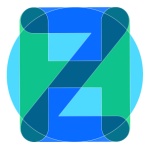 Identifikacija pacijenata
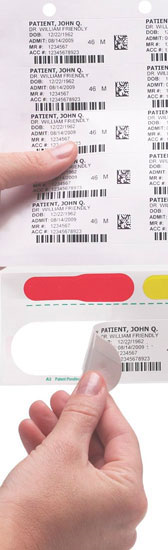 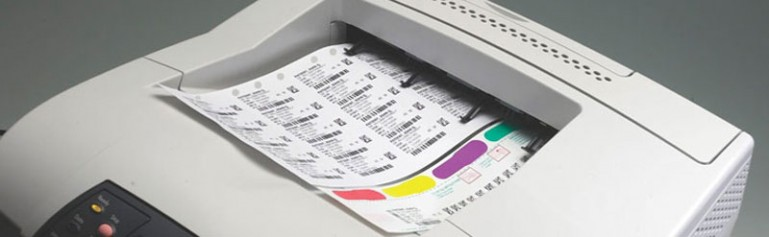 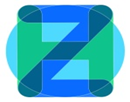 Identifikacija pacijenataPotrebna oprema
Primjer 2.
Pisač – cca. 5.000,00 kn
Jednokratna narukvica cca. 1,52 kn
 S nemogućnosti skidanja
 Hipoalergene
Čitač 
 1D – laserska crta
dodatni trošak licence laserske tehnologije – cca. 1.200,00 kn
 2D – tehnologija kamere
posebno industrijsko/medicinsko kućište – cca. 2.700,00 kn
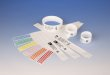 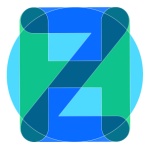 Identifikacija pacijenata
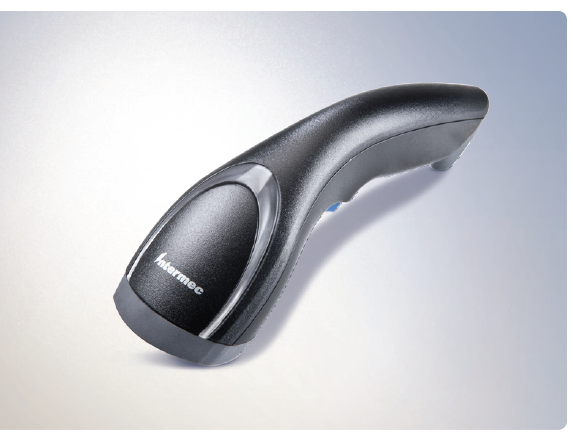 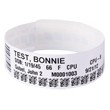 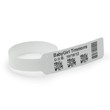 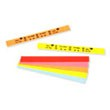 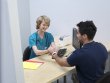 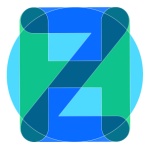 Identifikacija pacijenata
Faze projekta:
FAZA 1:
Pilot projekt u 2013. godini obilježavanja osiguranih osoba narukvicama s jedinstvenim indikatorom s ciljem identifikacije na jednom odjelu s 20 kreveta
FAZA 2:
Tijekom 2014. godine, obilježavanje osiguranih osoba narukvicama s jedinstvenim indikatorom s ciljem identifikacije u čitavoj bolnici 
FAZA3:
Tijekom 2015. godine, praćenje potrošnje lijekova, ugradbenih i potrošnih medicinskih materijala, uzoraka i sl. prema jedinstvenom identifikatoru osigurane osobe, potpuna integracija u informacijske sustave bolnice i sve procese rada
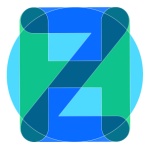